Construction of the Advanced Air Quality Modeling System (AAQMS) and the MPAS-CMAQ Coupled Model
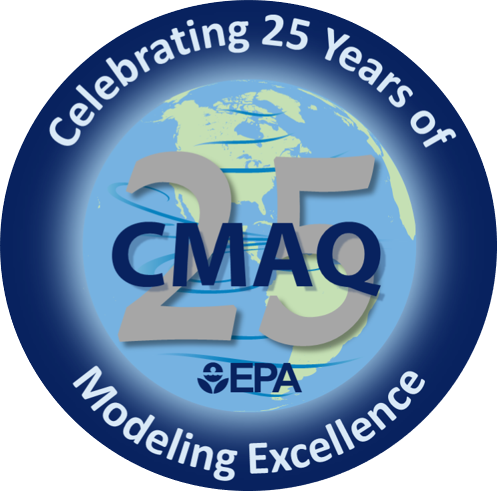 David C. Wong1, Jeff Willison1, Jonathan E. Pleim1, Russell Bullock Jr.1, Robert C. Gilliam1, Jerold A. Herwehe1, George A. Pouliot1, Christian Hogrefe1, Daiwen Kang1, and Hosein Foroutan2
1 Office of Research and Development, U.S. Environmental Protection Agency
2 Department of Civil & Environmental Engineering, Virginia Tech
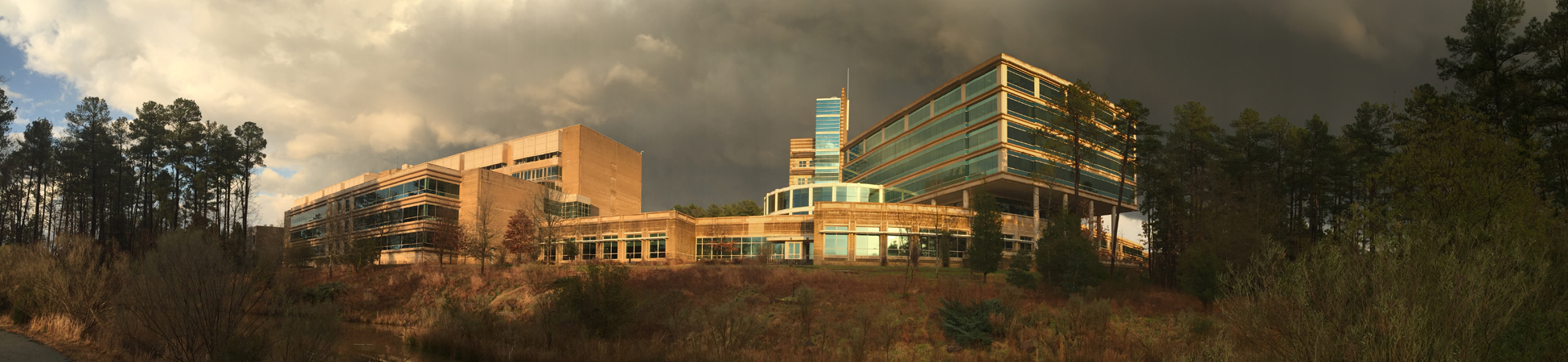 The views expressed in this presentation are those of the authors and do not necessarily reflect the views or policies of the U.S. EPA.
22nd Annual CMAS Conference
16–18 October 2023
Office of Research and Development
Center for Environmental Measurement and Modeling  •  Atmospheric and Environmental Systems Modeling Division
[Speaker Notes: Purpose: science talk]
CMAQ Release History
* Created by Sarah Simm
Development Progression
CMAQ (offline mode)
Relies on Models-3 I/O API (aka IOAPI) for I/O
Utilizes MCIP to prepare meteorological inputs
Requires external model/data to produce IC/BC
Limitations
Regional simulation rely on LBCs from large scale models or other data sources
Lack of influence from outside the domain (long range transport, development/usage of Hemispheric CMAQ alleviate this)
Low frequency of meteorological information
Lack of interaction with meteorological model
Development Progression (cont’d)
WRF-CMAQ coupled model
Relies on Model-3 I/O API for I/O and BUFFERED file for coupling
User controls incoming meteorological information frequency
Aerosol information from CMAQ can feedback to WRF and affects SW radiation calculation (radiative aerosol direct effect *)
Requires external model/data to produce IC/BC
Limitations
Regional simulation rely on LBCs from large scale models or other data sources
Lack of influence from outside the domain (long range transport, development/usage of Hemispheric CMAQ alleviate this)
*D.C.Wong, J.Pleim, R.Mathur, F.Binkowski, T.Otte, R.Gilliam, G.Pouliot, A.Xiu, J.O.Young, and D.Kang.: WRF-CMAQ two-way coupled system with aerosol feedback: software development and preliminary results, Geosci.Model Dev., 5, 299–312, 2012 www.geosci-model-dev.net/5/299/2012/ doi:10.5194/
Development Progression (cont’d)
MPAS-CMAQ coupled model
Relies on an ad hoc coupler
Utilizes an internal I/O system
User controls incoming meteorological information frequency
Aerosol information from CMAQ can feedback to MPAS and affects SW radiation calculation (will be implemented soon)
Transport of chemical species is handled by MPAS for numerical consistency and mass conservation
Various Model Configurations
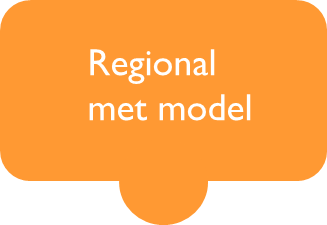 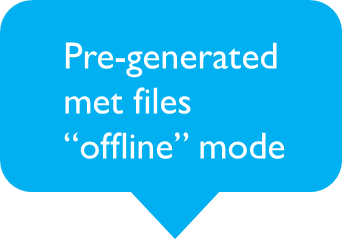 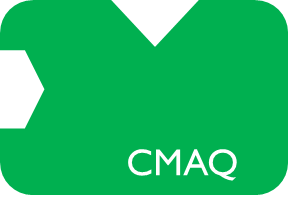 Advanced Air Quality Modeling System
Advanced Air Quality Modeling System (cont’d)
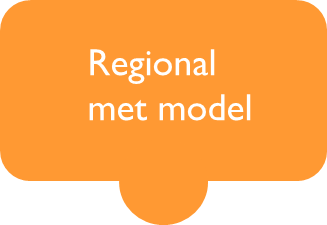 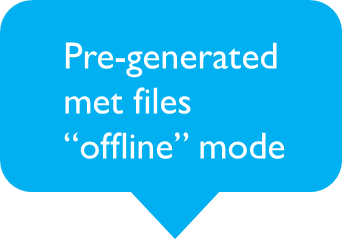 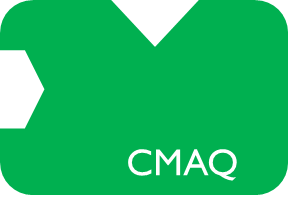 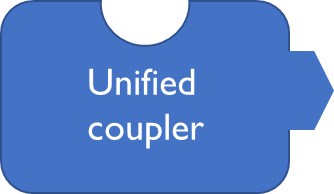 What is MPAS
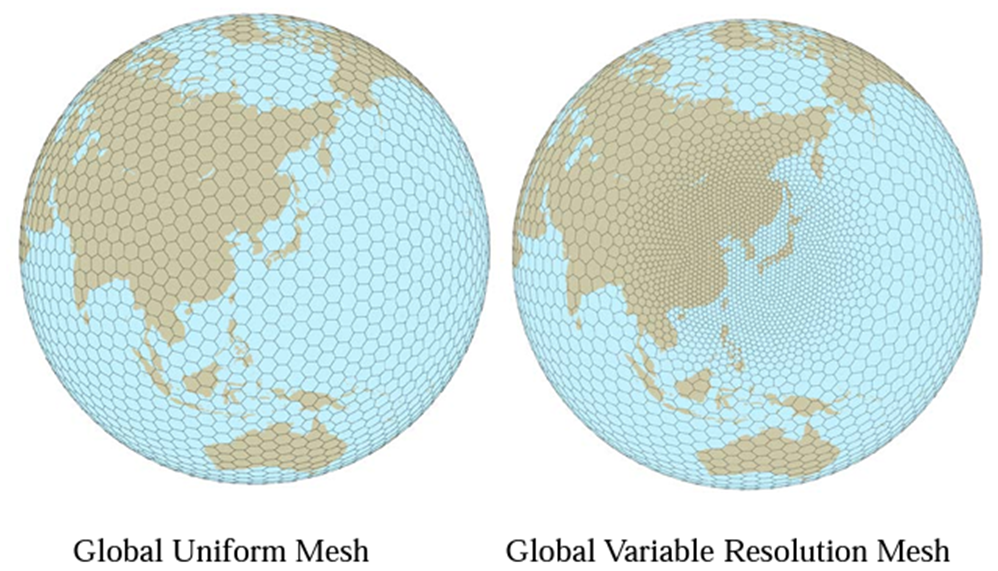 Model for Prediction Across Scales (MPAS)
Fully-compressible, non-hydrostatic dynamics
Finite volume discretization on centroidal Voronoi (nominally hexagonal) grids
Single global mesh with seamless refinement to local scales
Regional capability
source: https://www.ecmwf.int/sites/default/files/elibrary/2012/14043-global-nonhydrostatic-
atmospheric-model-mpas-preliminary-results-uniform-and-variable.pdf
MPAS Updates by EPA
Added US EPA physics routines to MPAS 
ACM2 boundary layer model
Pleim-Xiu Land Surface Model (PX LSM) 
Updated Kain-Fritsch convective cloud scheme
including radiation feedback and dynamic lifetime
All modified EPA physics is consistent between WRFv4.3 and MPAS7.1
Data Assimilation
Implemented analysis FDDA as in WRF (Bullock et al. 2018)
Implemented indirect soil moisture data assimilation in PX LSM 
Meteorological Evaluation
Gilliam et al. (2021) showed that the EPA configuration of MPAS performs comparably well with the EPA configuration of WRF for air quality applications
MPAS and MPAS-CMAQ Computational Performance
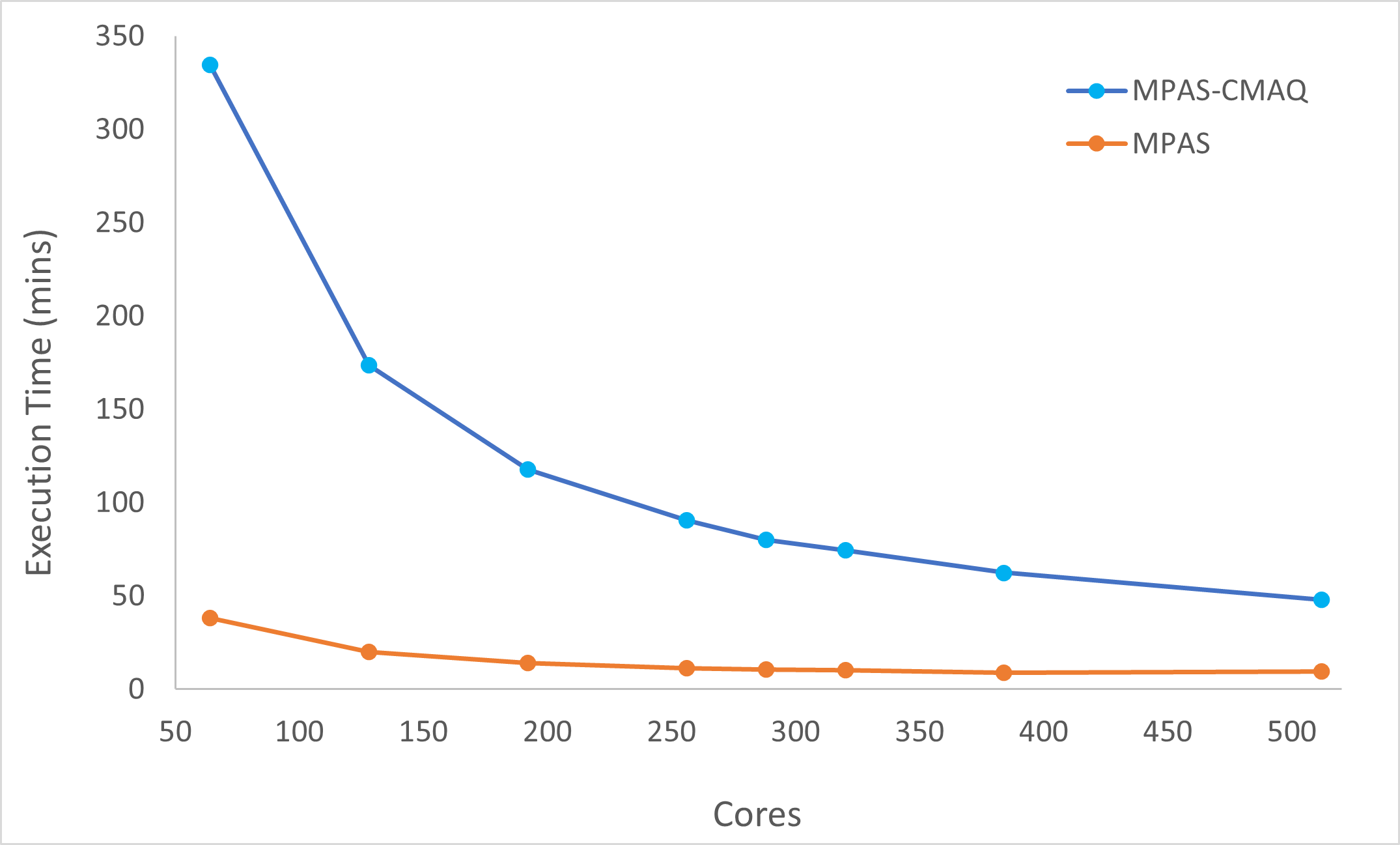 120km uniform mesh
92-25km variable mesh
Surface O3 Over US (120km uniform mesh)
Comparison with AQS sites indicates a seasonally-varying bias for surface 8-hr max ozone concentration over the United States.

Average low bias in spring, average high bias in winter.

No noticeable drift in first three years.
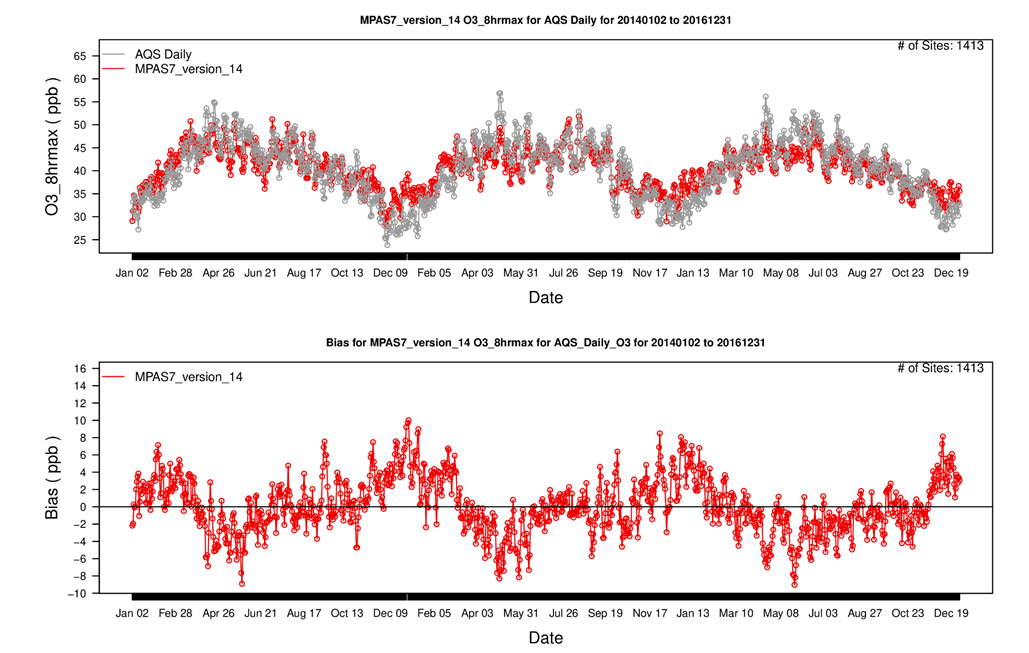 Surface PM2.5 Over US (120km uniform mesh)
Comparison with AQS sites indicates general low bias but brief high bias in winter

Again, no noticeable drift in three years.
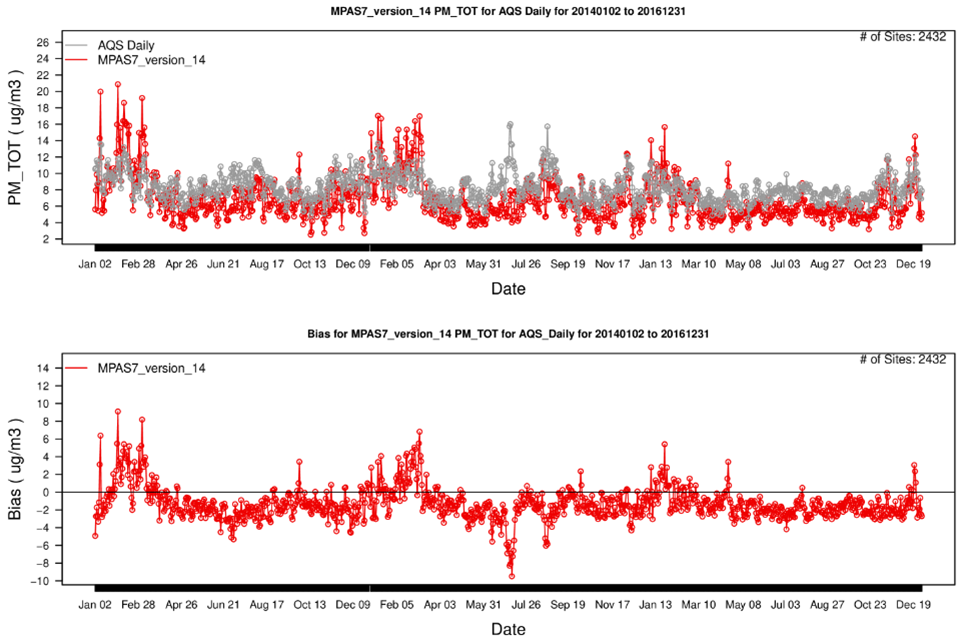 South Korea O3 Performance (120km uniform mesh)
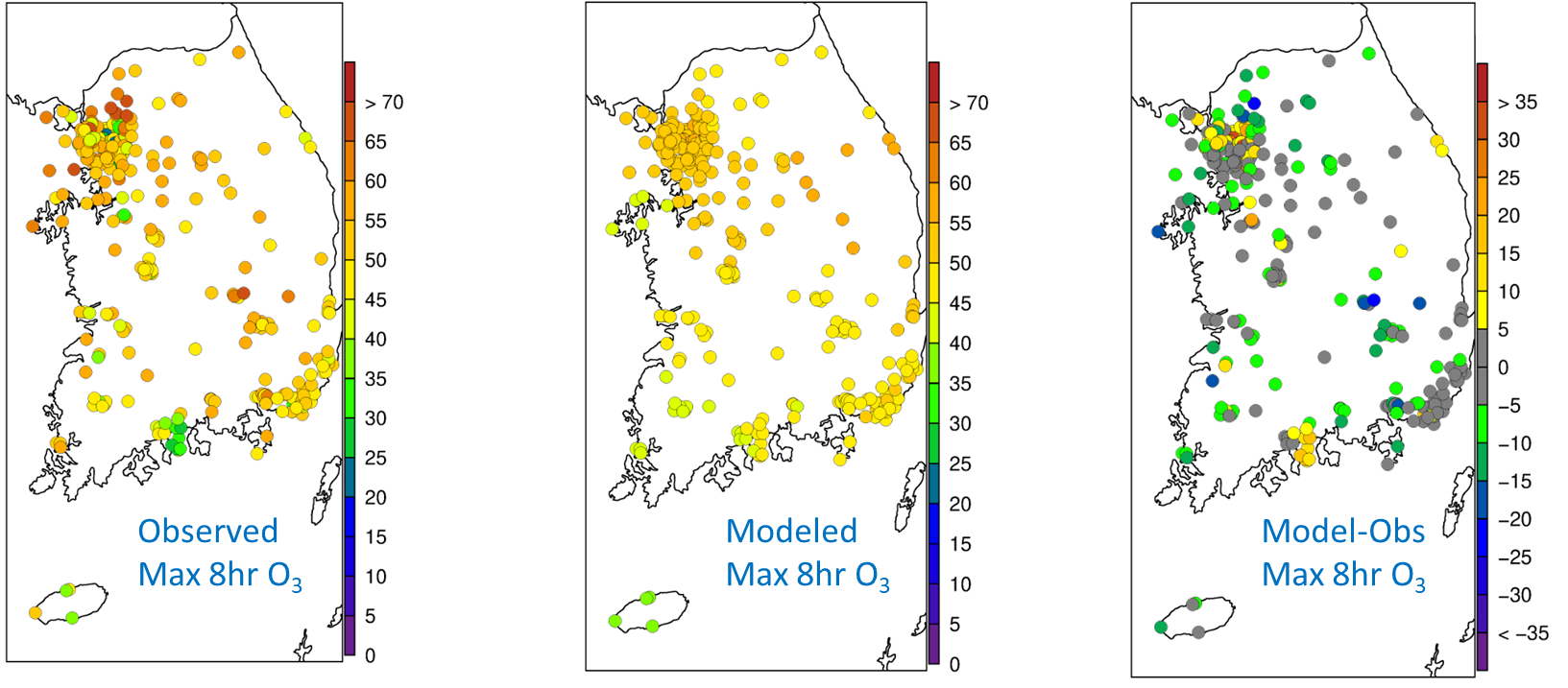 Overall, max 8hr O3 concentrations (ppb) have little bias for summer (JJA) in South Korea
The coarse mesh is insufficient to resolve high O3 on the outskirts of Seoul or the titration in the Port of Gwangyang
O3 Performance (92-25km variable mesh)
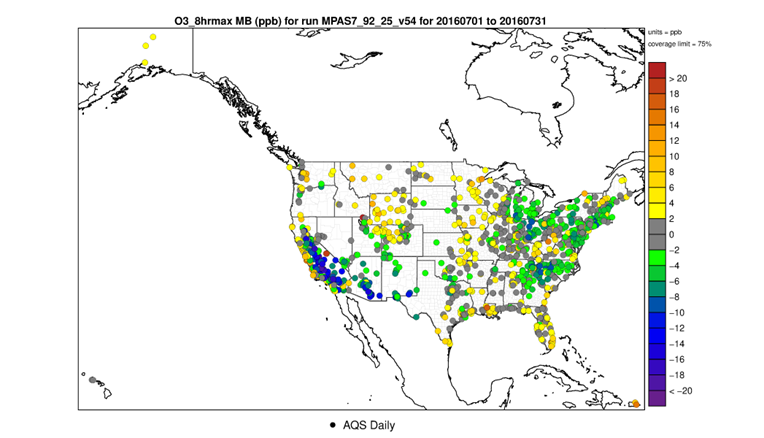 PM25 Performance (92-25km variable mesh)
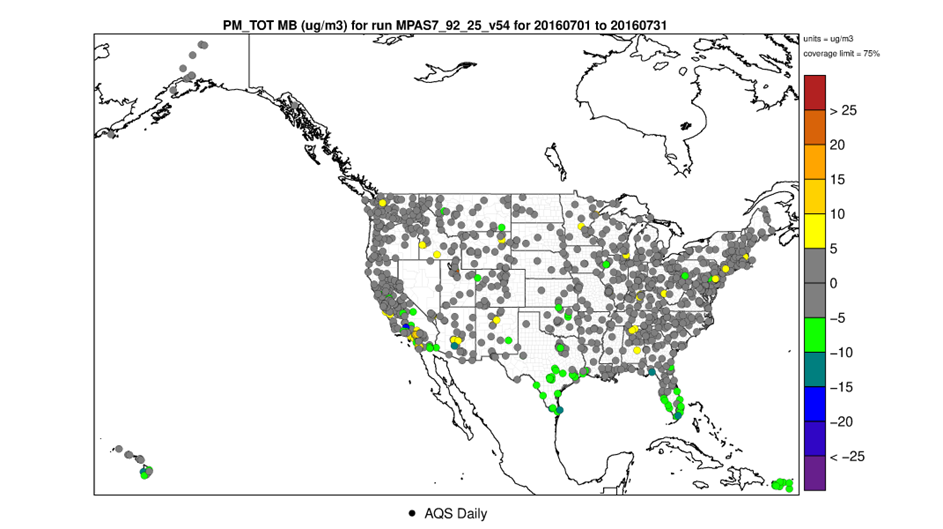 Global O3 Performance (92-25km variable mesh)
Global PM25 Performance (92-25km variable mesh)
Take Away Points
With AAQMS, configurating/constructing CMAQ offline mode, WRF-CMAQ coupled model, and MPAS-CMAQ coupled model can be done seamlessly.
Preliminary results show MPAS-CMAQ coupled model performs reasonably well.
Code is “available” on request.